CALCULUS
Properties of the definite integral
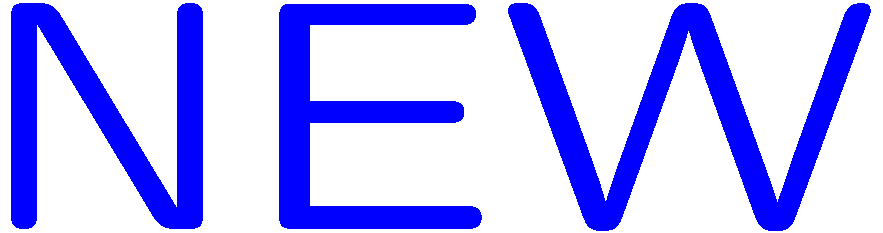 1
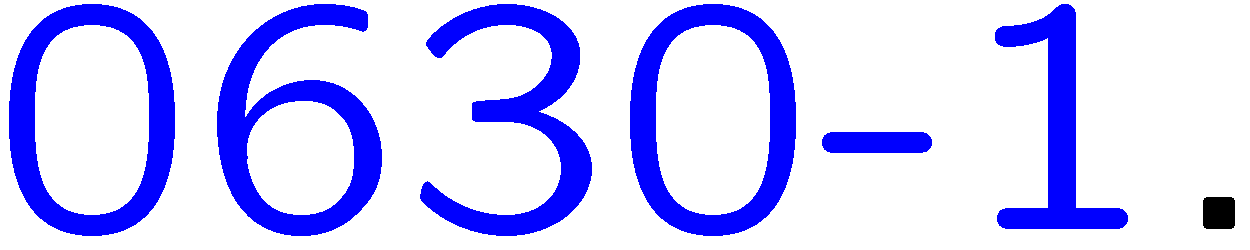 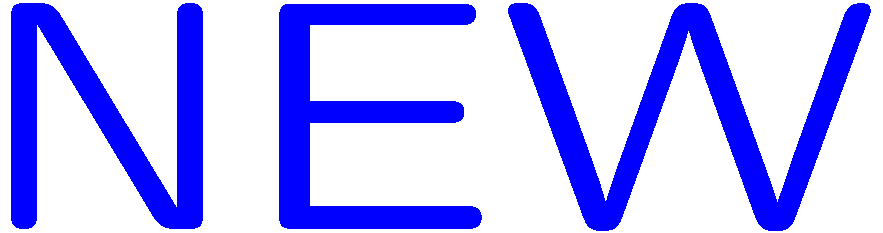 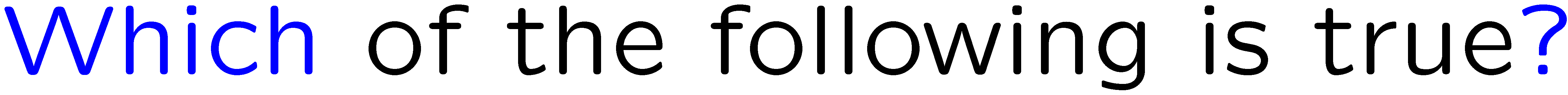 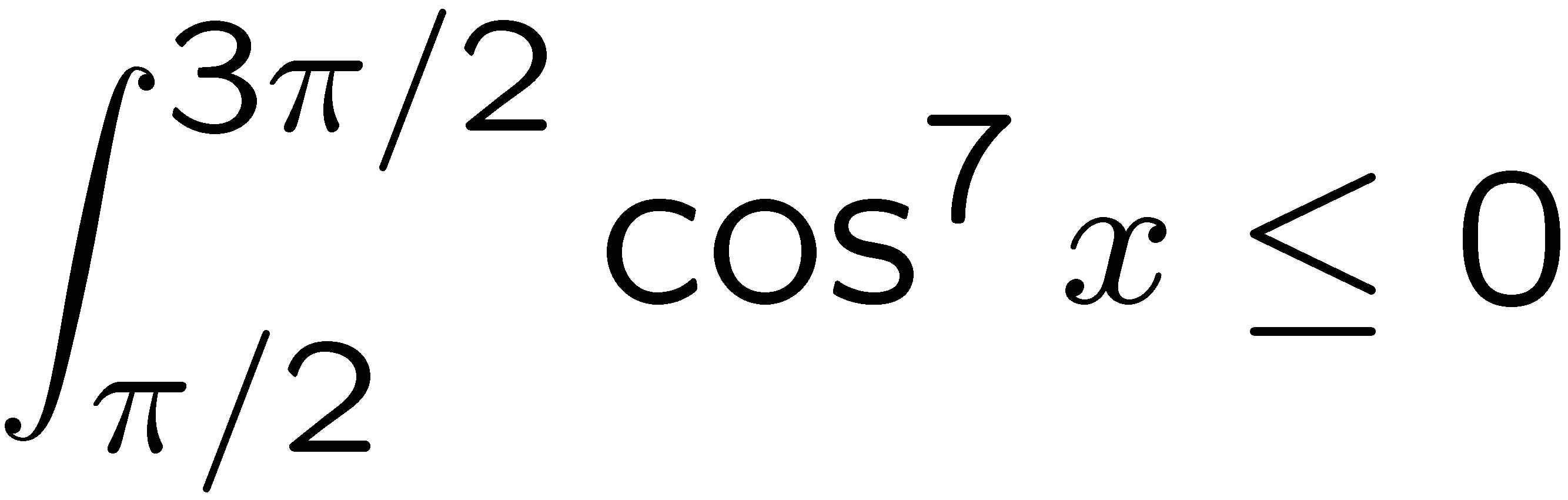 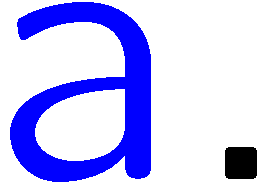 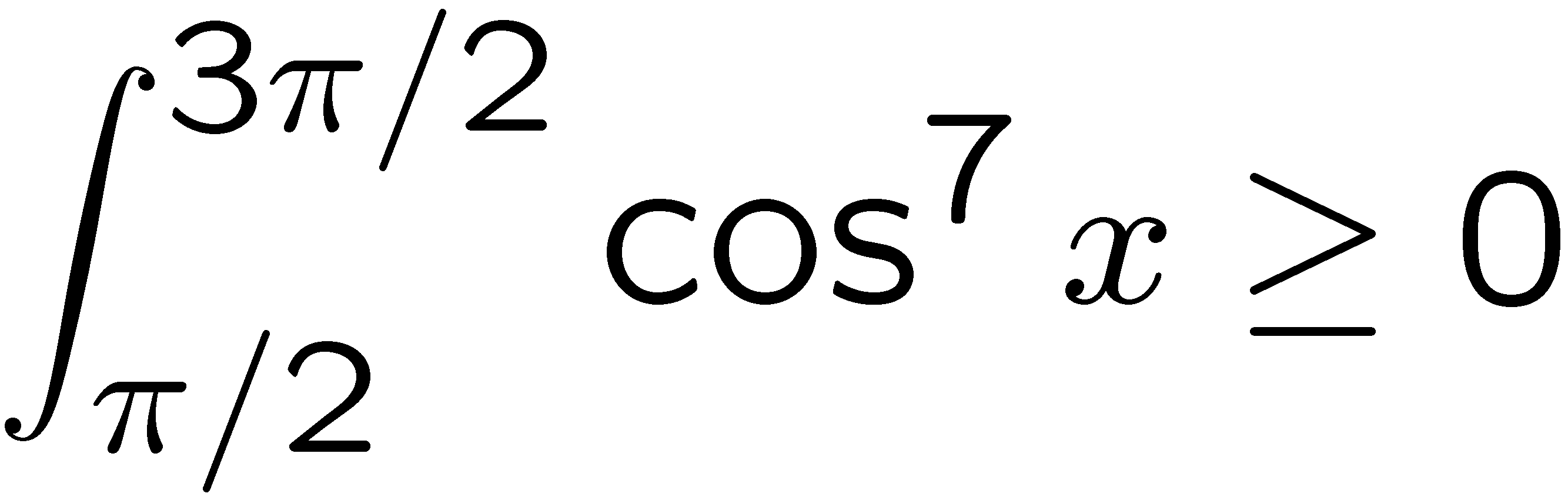 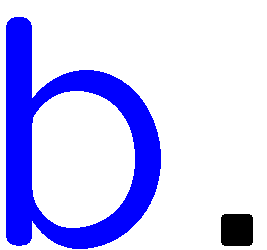 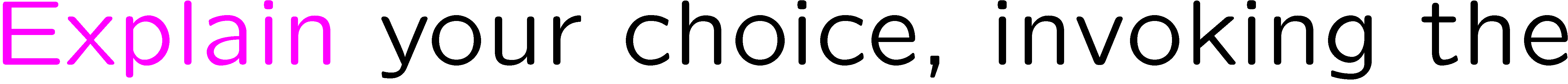 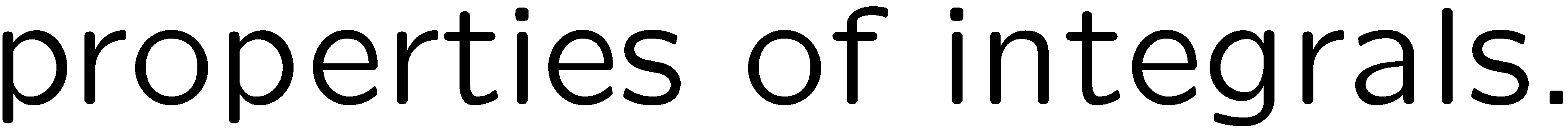 2
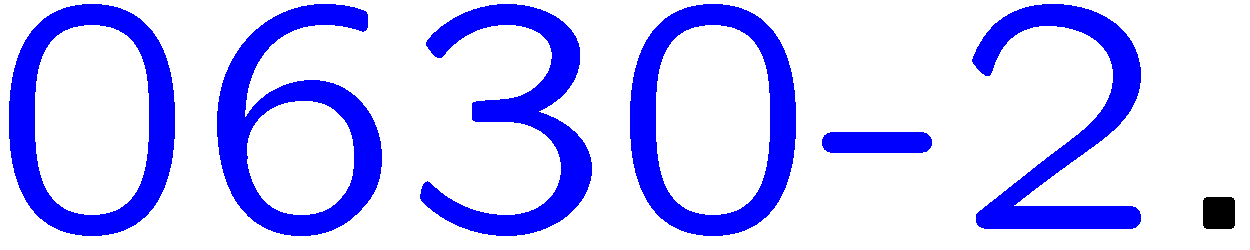 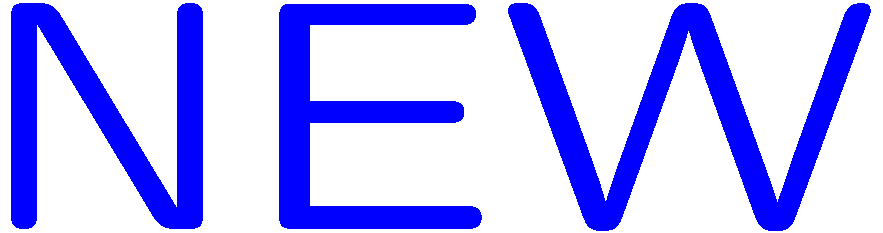 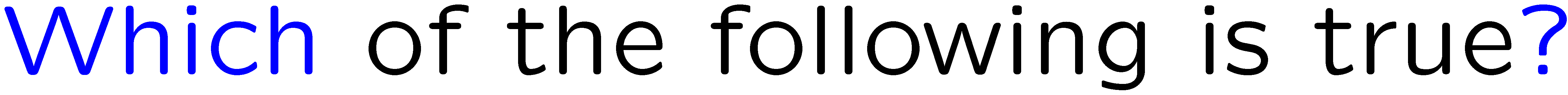 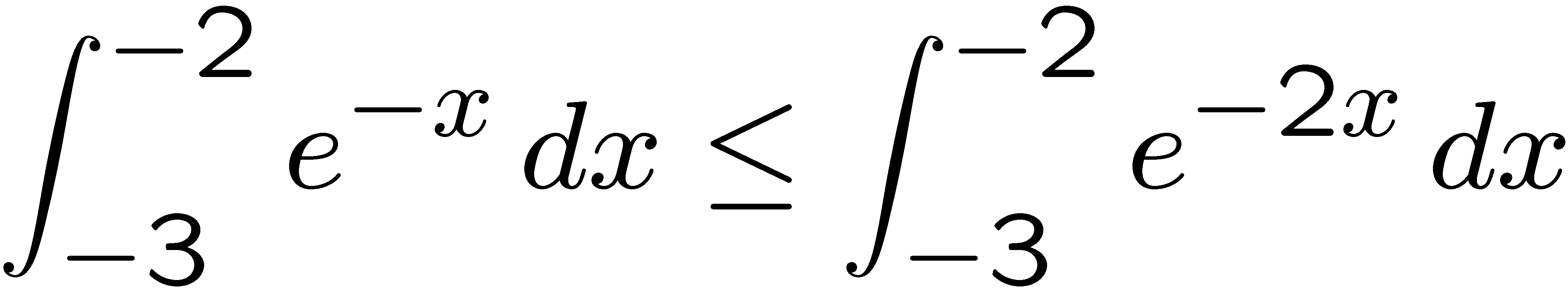 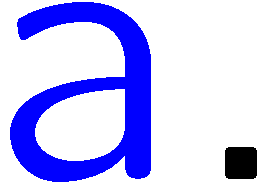 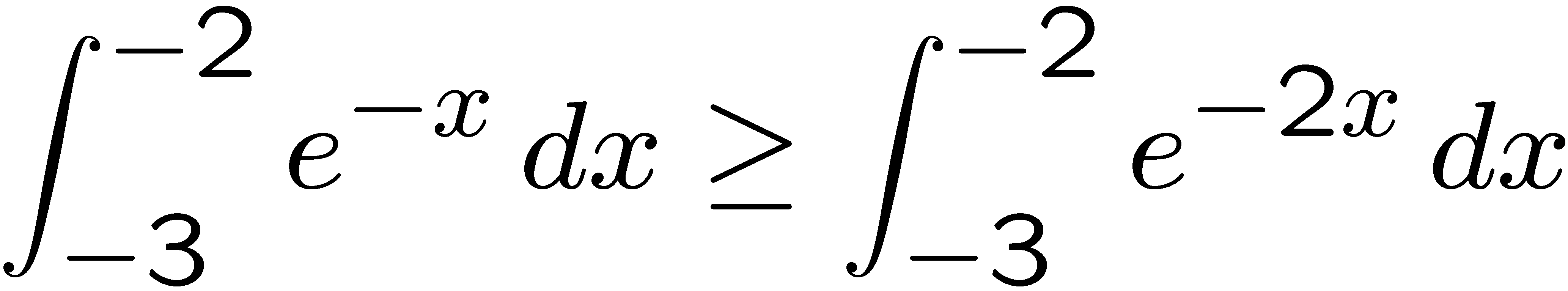 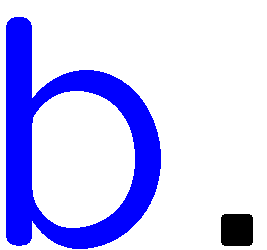 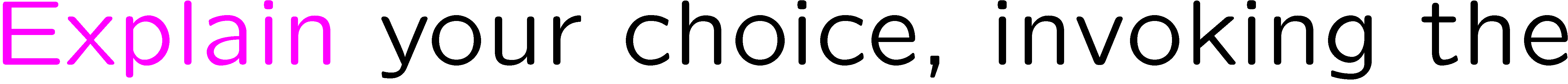 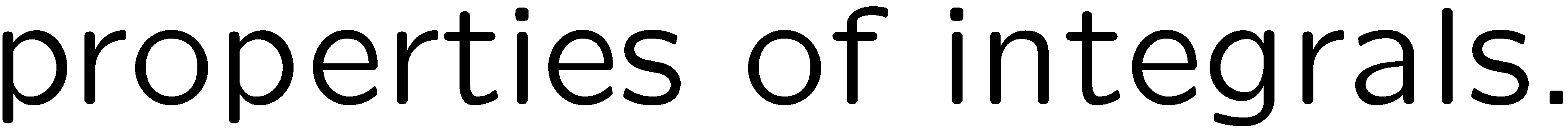 3